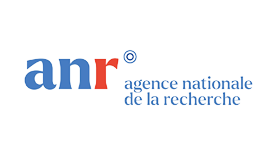 AVIS de Soutenance de thèse
Laboratoire d’accueil : CERI MP Centre d'Enseignement de Recherche et d'Innovation Matériaux et Procédés IMT Nord Europe
Ecole Doctorale : SMRE 104 (U-Lille, Centrale Lille Institut, IMT Nord Europe)

THÈSE présentée en vue d’obtenir le grade de DOCTEUR en Mécanique des solides, des matériaux, des structures et des surfaces
par
Alexis IUNG
DOCTORAT de l’IMT NORD EUROPE
Titre de la thèse : 
Analyse numérique du processus de fusion-solidification de matériaux à changement de phase en configuration géométrique cylindro-annulaire: Application au stockage d'eau chaude sanitaire
Soutenance prévue le jeudi 12 décembre 2024 à 10h00Lieu :   IMT Nord Europe - CERI MP - Bâtiment Génie Civil 2 - Salle : Amphithéâtre Le Châtelier  - 
764 Boulevard Lahure  - 59500 Douai 
Devant le jury d’examen :

Président	 (désigné lors de la soutenance)
Rapporteur 	 Vincent SOBOTKA,	Professeur,	Polytech Nantes     
Rapporteur	 Laurent ZALEWSKI, 	Professeur,	Université d'Artois         
Examinateur	 Stéphane FOHANNO, 	Professeur,	Université de Reims Champagne-Ardenne           
Examinateur	 Jérôme SOTO,	Docteur,	ICAM Nantes        
Co-Encadrant de thèse	 Amir BAHRANI,  	Maître assistant,	IMT Nord Europe  
Co-Encadrant de thèse	 Jules Voguelin SIMO TALA,	Maître assistant, 	IMT Nord Europe   	
Directrice de thèse 	 Mylène LAGARDERE DELEGLISE,	Professeure,	IMT Nord Europe 
 
Résumé
Les enjeux actuels de la transition énergétique nous incitent à développer des solutions d’amélioration des performances énergétiques de composants thermiques par le développement d’équipements destinés à stocker l’énergie thermique, pouvant avoir un impact positif sur le système dans lequel ils sont intégrés, en termes d’efficacité énergétique et/ou de durabilité. Les Matériaux à Changement de Phase (MCP) ont l’avantage de pouvoir stocker l’énergie thermique et de la refournir sur une plage de température souhaitée. Deux contraintes majeures sont cependant inhérentes aux MCP : leur faible conductivité thermique et leur expansion volumique. Cette thèse de doctorat analyse l’apport d’un MCP sur la densification énergétique du réservoir d’eau chaude sanitaire. Une approche locale est tout d’abord réalisée en compartimentant le MCP dans plusieurs motifs géométriques répartis sur l’enveloppe du réservoir. Des simulations numériques sont réalisées dans un premier temps pour déterminer les dimensions adéquates du motif géométrique afin de maximiser les transferts thermiques lors de la fusion ou de la solidification du MCP. Une étude globale sur le réservoir est ensuite effectuée afin d’évaluer la densification énergétique obtenue. Dans un deuxième temps, une étude expérimentale du processus de fusion et de solidification de plusieurs MCP dans une configuration cylindro-annulaire a ensuite été réalisée afin de valider les modèles numériques préalablement utilisés. Elle met aussi en évidence l’influence de différents gradients de température imposés sur la cinétique de fusion-solidification d’un MCP et l’influence d’un même gradient de température sur la cinétique de fusion-solidification de plusieurs MCP. Une mesure de l’expansion volumique a enfin été réalisée à l’aide d’un dispositif expérimental de visualisation du front de fusion-solidification. Dans un troisième temps, une étude numérique a consisté à prendre en compte l’influence de la stratification thermique dans un réservoir d’eau chaude via une condition aux limites appropriée sur le motif géométrique. Enfin, une étude numérique faisant varier les matériaux de l’enveloppe a été réalisée afin de quantifier les transferts thermiques entre l’enveloppe du motif géométrique et le MCP. Toutes ces études ont permis de développer des corrélations thermiques pour aider au dimensionnement d’un réservoir d’eau chaude intégrant une composante stockage latent dans son enveloppe
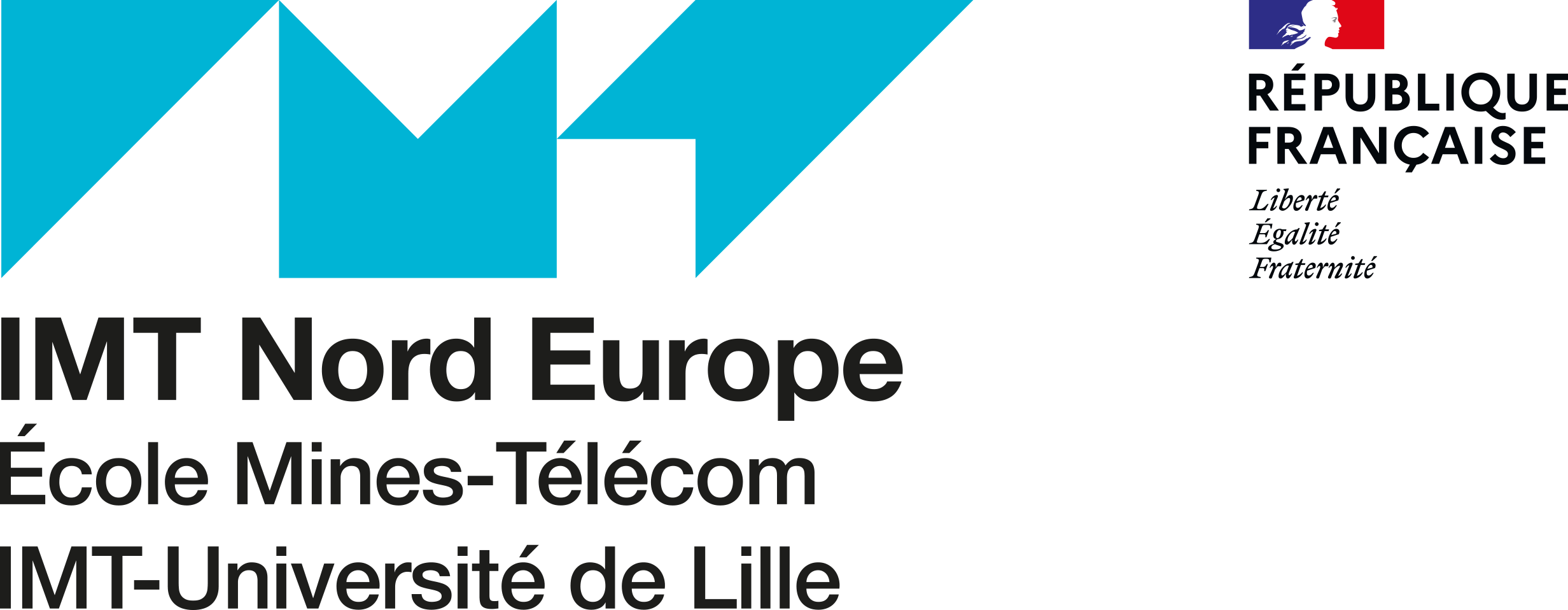 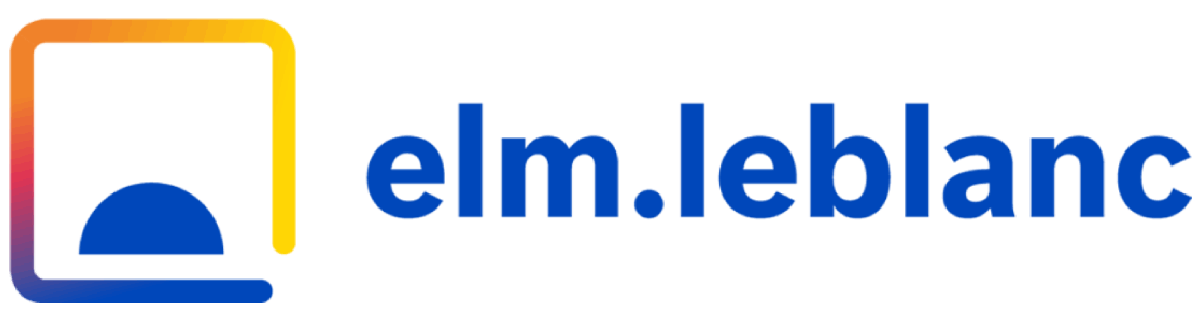 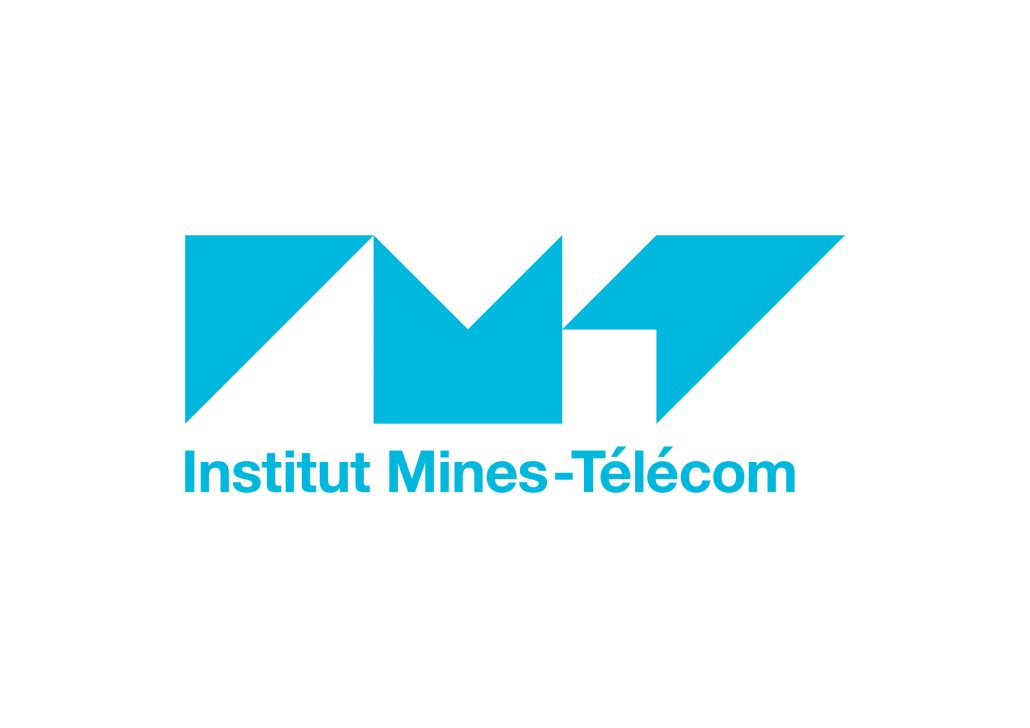 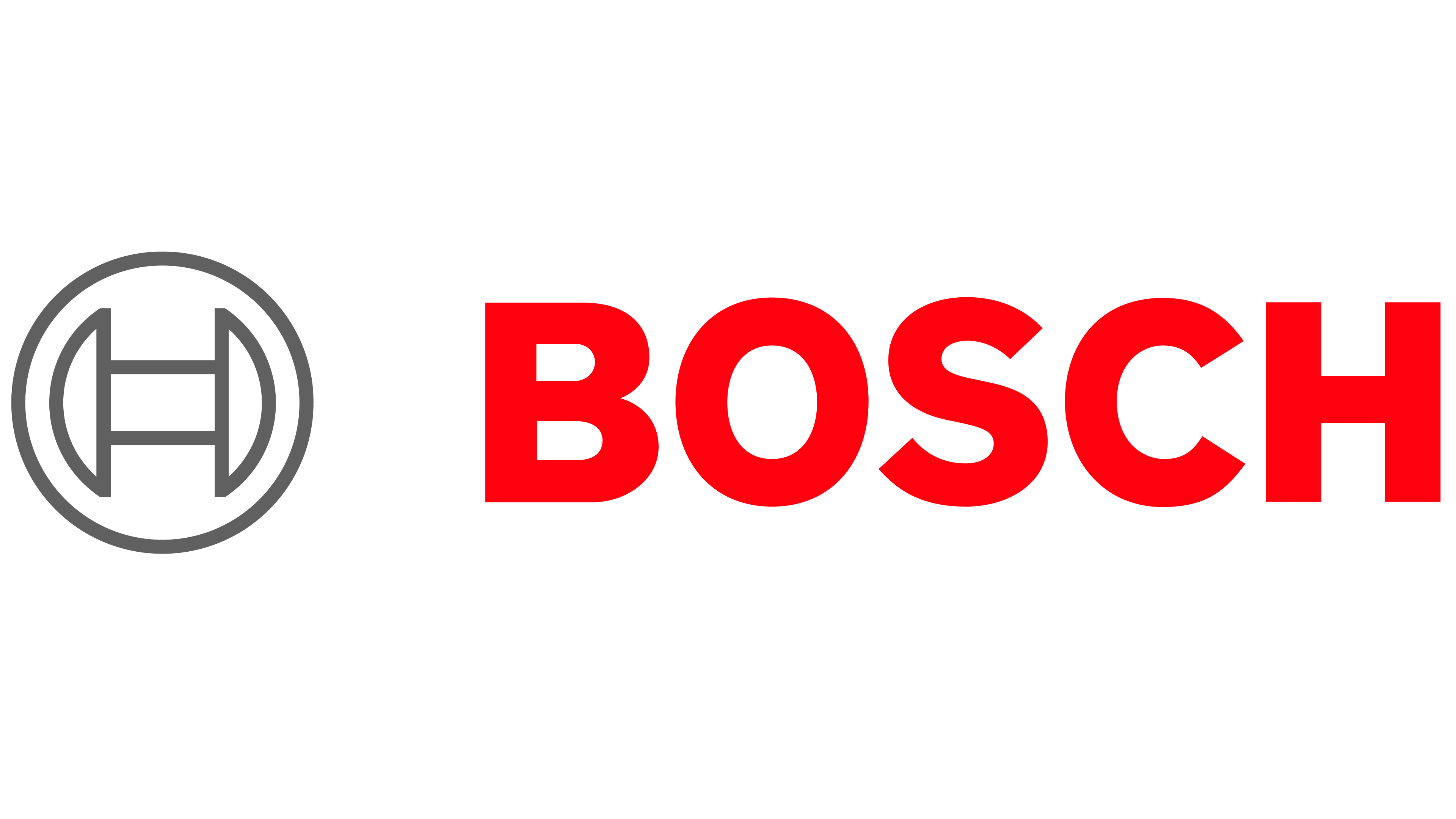 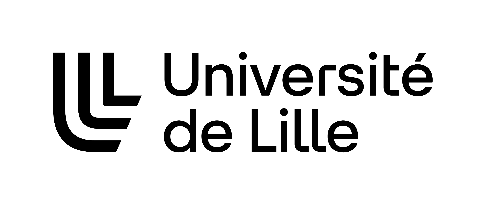